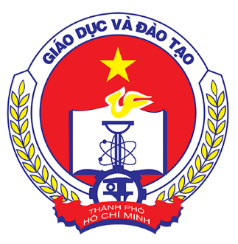 SỞ GIÁO DỤC VÀ ĐÀO TẠO THÀNH PHỐ HỒ CHÍ MINH
PHÒNG KHẢO THÍ VÀ KIỂM ĐỊNH CHẤT LƯỢNG GIÁO DỤC
HỘI NGHỊ TẬP HUẤN, TRIỂN KHAI CÔNG TÁC TUYỂN SINH VÀO CÁC LỚP ĐẦU CẤP NĂM HỌC 2023-2024
NỘI DUNG TRÌNH BÀY
1. Vai trò
SỞ GIÁO DỤC VÀ ĐÀO TẠO
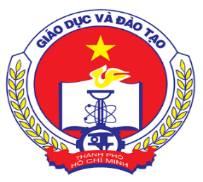 Sở Giáo dục và Đào tạo xây dựng tập cơ sở dữ liệu học sinh trong độ tuổi tuyển sinh và đưa lên trên trang web https://tuyensinhdaucap.hcm.edu.vn
PHHS vào trang tuyển sinh đầu cấp dùng mã định danh để đăng ký tuyển sinh ở quận nào. 
Có 3 lựa chọn:
Quận theo nơi thường trú (hộ khẩu) 
Quận theo nơi đang sống 
Quận đã học cấp 1 (chỉ dành cho cấp 2)
Sở Giáo dục và Đào tạo trả toàn bộ kết quả đã đăng ký về cho các phòng Giáo dục và Đào tạo.
Phối hợp với các Phòng Giáo dục và Đào tạo trong việc công bố kết quả trên trang tuyển sinh đầu cấp.
1. Vai trò
PHÒNG GIÁO DỤC VÀ ĐÀO TẠO
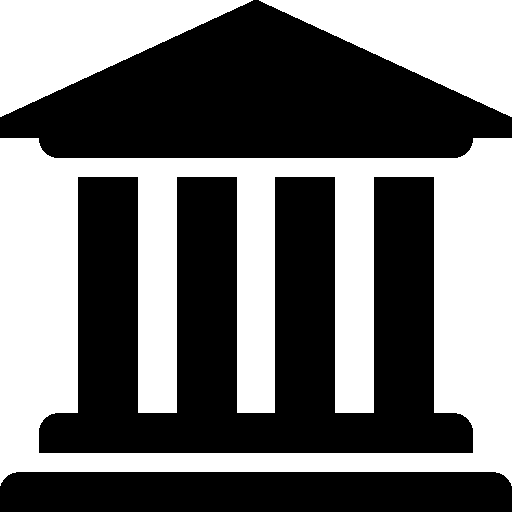 Căn cứ Kế hoạch 1153/QĐ-UBND ngày 31 tháng 3 năm 2023 của Ủy ban nhân dân để xây dựng Kế hoạch tuyển sinh của đơn vị.
Tiếp nhận dữ liệu đăng ký của PHHS từ trang tuyển sinh đầu cấp về hệ thống tuyển sinh của mỗi Phòng Giáo dục và Đào tạo. Phòng Giáo dục và Đào tạo hoàn toàn tự chủ trong việc phân tuyến. 
Căn cứ thời gian công bố phối hợp với Sở Giáo dục và Đào tạo để gửi dữ liệu về lại trang tuyển sinh đầu cấp để cho PHHS có thể tra cứu.
2. Các bước thực hiện
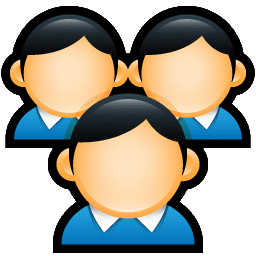 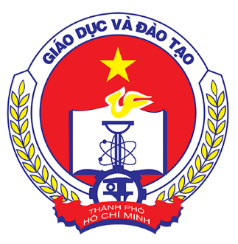 Thông báo cho các phòng giáo dục, đơn vị để điều chỉnh
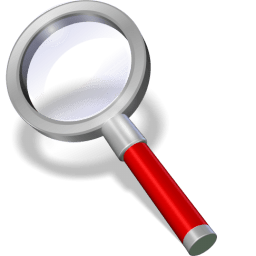 Sai thông tin
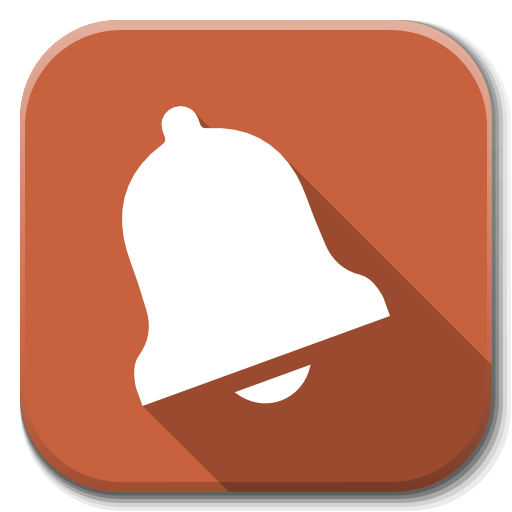 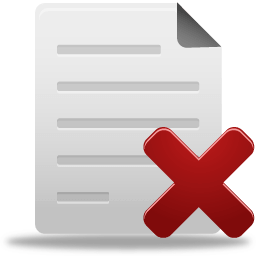 Tạo tập cơ sở dữ liệu
Cha mẹ học sinh rà soát dữ liệu trên trang tuyển sinh đầu cấp của Sở GDĐT
Gửi dữ liệu trực tuyến về cho PGD theo quận đã chọn
PGD Phân luồng học sinh
Gửi kết quả tuyển sinh về trục CSDL ngành
Thông tin chính xác
Chọn Quận muốn đăng ký 
tuyển sinh
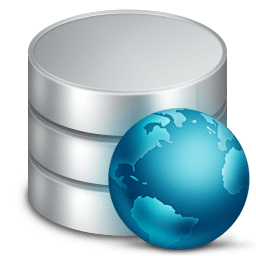 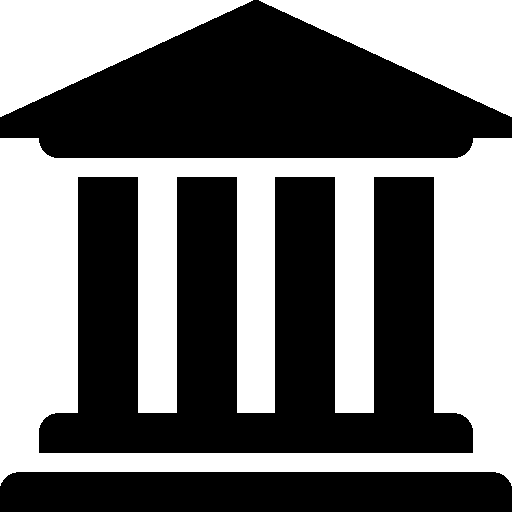 1. Quận theo nơi cư trú
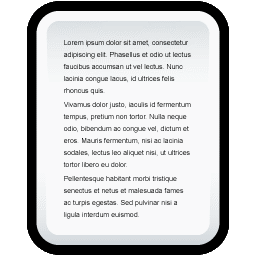 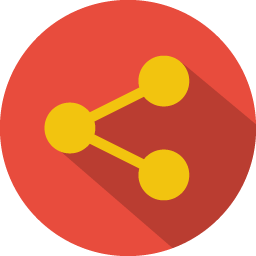 2. Quận theo nơi ở hiện tại
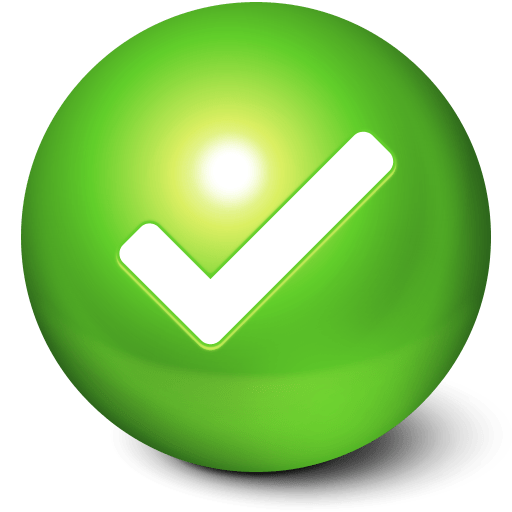 3. Quận theo trường đang học
Nhập vào đợt 2, 3, … tùy theo chỉ tiêu và kế hoạch của các PGD
Trường hợp đặc biệt
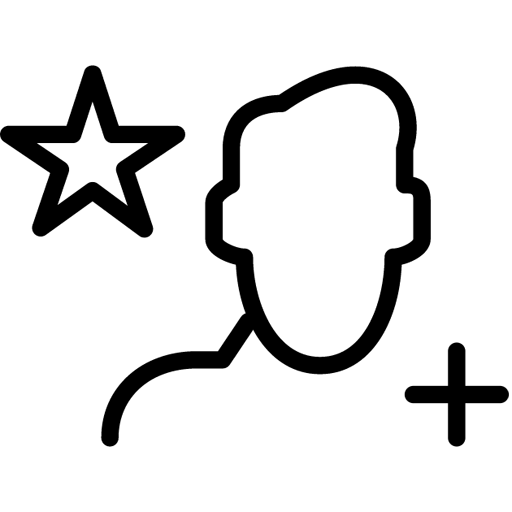 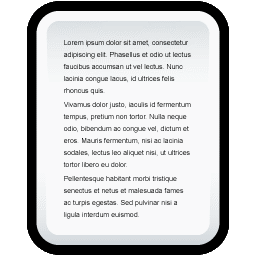 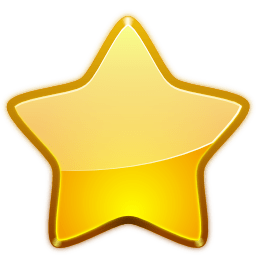 3. Một số câu hỏi
SỞ GIÁO DỤC VÀ ĐÀO TẠO
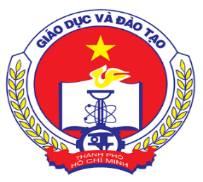 Các trường hợp không có mã định danh.
Trả lời: Hệ thống hiện tại đã hỗ trợ cấp mã tạm cho học sinh.
Hệ thống mới PHHS sẽ khó thực hiện cũng như có thể xảy ra sai sót
Trả lời: 
Sở Giáo dục và Đào tạo đề xuất 2 phương án sau:
Các đơn vị có tham gia tuyển sinh trong năm 2023-2024 sẽ cử ra 3 người trong đó 1 lãnh đạo và 2 cán bộ phụ trách CNTT, ngay sau khi hoàn thành việc rà soát dữ liệu Sở sẽ tiến hành mở cổng tập huấn cho các cán bộ này. Danh sách thông tin cán bộ sẽ được công bố trên trang tuyển sinh đầu cấp để PHHS có thể nhờ tư vấn và hỗ trợ.
Sau khi hoàn thành tập huấn cho các đơn vị Sở sẽ mở cổng cho PHHS có thể sử dụng thử trong khoảng 1 tuần. Sau thời gian đó dữ liệu mới làm mới lại và chính thức cho đăng ký.
3. Một số câu hỏi
SỞ GIÁO DỤC VÀ ĐÀO TẠO
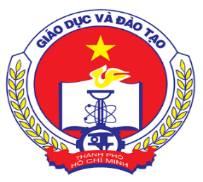 Năm nay không có hộ khẩu thì giải pháp nào để tránh các trường hợp gian lận trong tuyển sinh
Trả lời:
Giải pháp tham khảo: tùy tình hình địa phương thực hiện 2 giải pháp sau
Phối hợp với cán bộ công an phường xã, cán bộ phổ cập rà soát, thống kê lại dữ liệu học sinh đến tuổi đi học theo từng khu vực, địa chỉ lập danh sách có xác nhận của phường xã để tránh tình trạng chạy tạm trú.
Xây dựng  và đưa vào trong kế hoạch tuyển sinh các quy định về việc gian lận trong việc xác nhận tạm trú. Sau đó phối hợp với các đơn vị cntt trong việc xây dựng các biểu mẫu thống kê rà soát các trường hợp mà 1 địa chỉ có nhiều học sinh để từ đó có hướng xử lý theo văn bản tuyển sinh đã xây dựng.
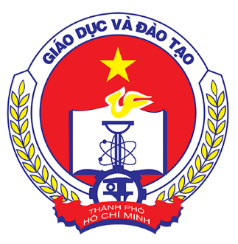 SỞ GIÁO DỤC VÀ ĐÀO TẠO THÀNH PHỐ HỒ CHÍ MINH
PHÒNG KHẢO THÍ VÀ KIỂM ĐỊNH CHẤT LƯỢNG GIÁO DỤC
4. HỆ THỐNG THỰC TẾ
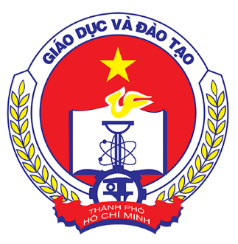 SỞ GIÁO DỤC VÀ ĐÀO TẠO THÀNH PHỐ HỒ CHÍ MINH
PHÒNG KHẢO THÍ VÀ KIỂM ĐỊNH CHẤT LƯỢNG GIÁO DỤC
5. GÓP Ý VÀ GIẢI ĐÁP THẮC MẮC
Trân trọng cảm ơn !